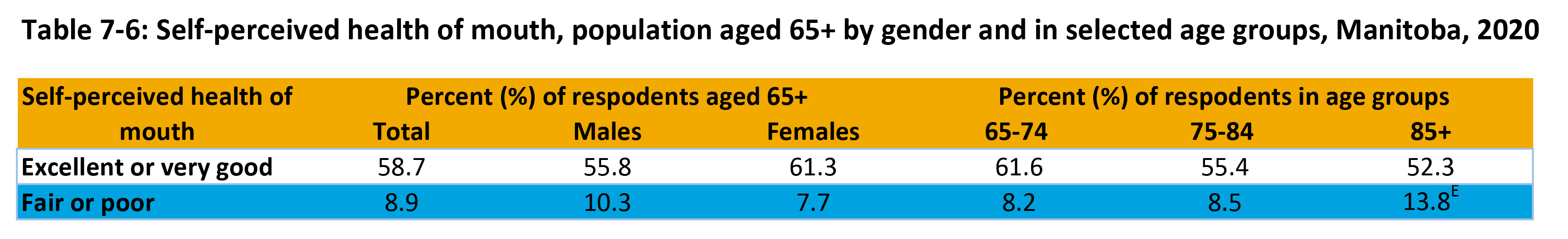 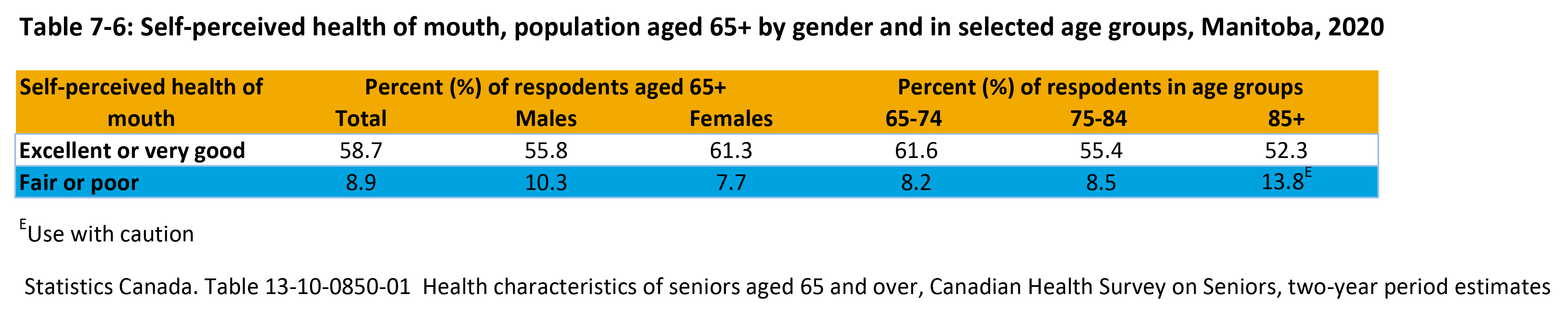 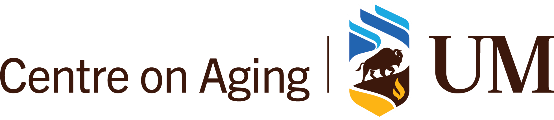 ©2022 Centre on Aging, University of Manitoba
[Speaker Notes: How to cite this graphic: 
Table 7-6: self-perceived health of mouth, population aged 65+ by gender and in selected age groups, Manitoba, 2020. Reprinted from Facts on Aging: Physical Health Status, by the Centre on Aging, retrieved from http://www.umanitoba.ca/aging
Copyright 2022 by the Centre on Aging, University of Manitoba.]